F ig . 1.  EULAR improvement criteria.
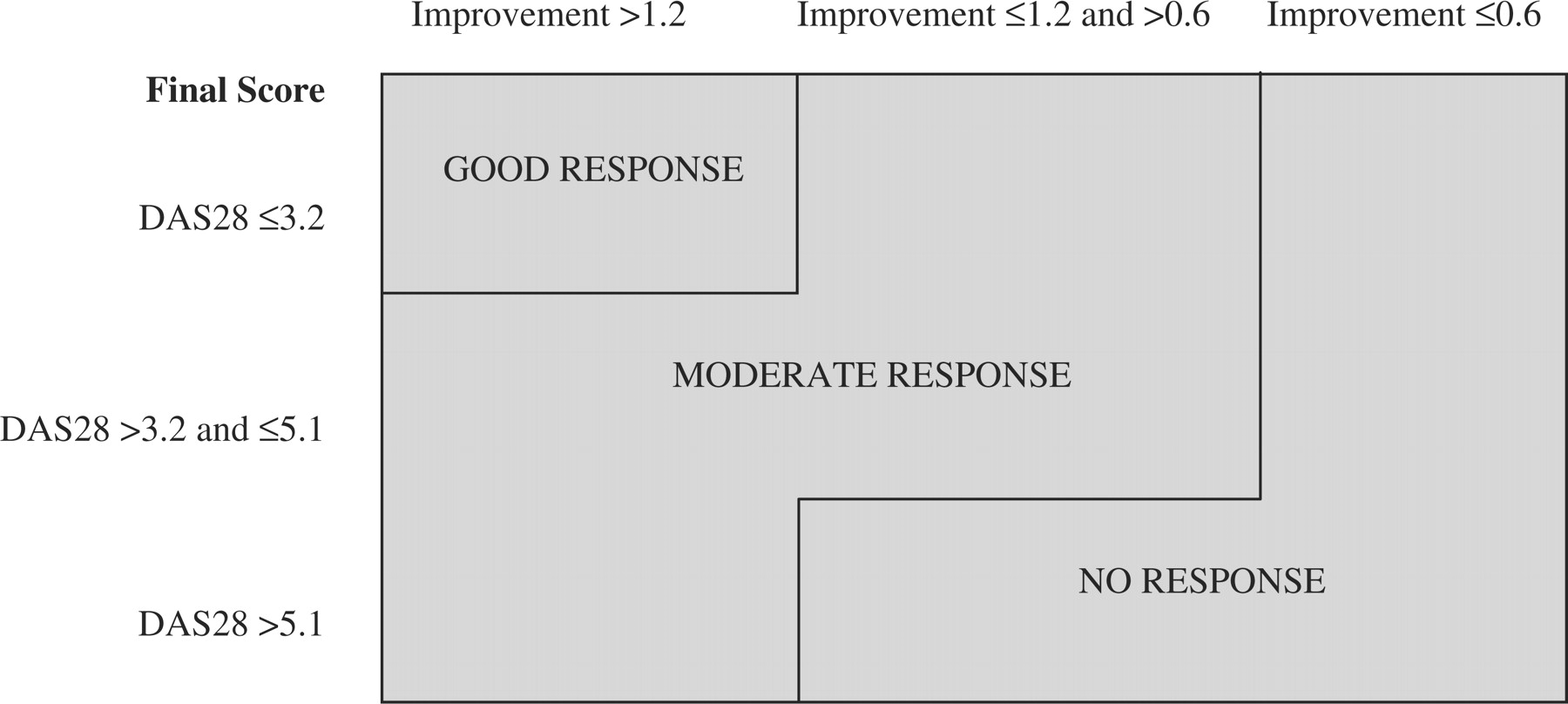 Rheumatology (Oxford), Volume 45, Issue 12, December 2006, Pages 1558–1565, https://doi.org/10.1093/rheumatology/kel149
The content of this slide may be subject to copyright: please see the slide notes for details.
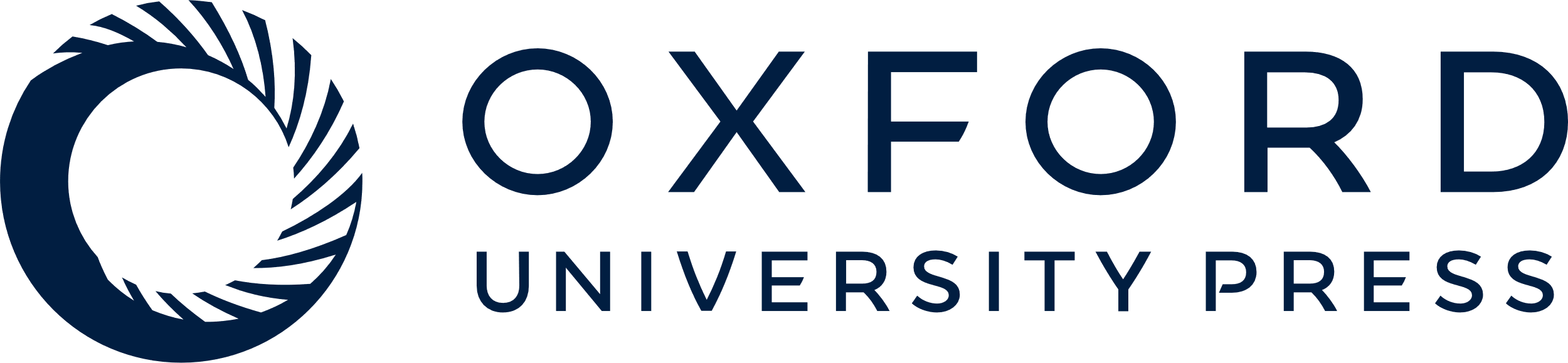 [Speaker Notes: F ig . 1.  EULAR improvement criteria.


Unless provided in the caption above, the following copyright applies to the content of this slide: © The Author 2006. Published by Oxford University Press on behalf of the British Society for Rheumatology. All rights reserved. For Permissions, please email: journals.permissions@oxfordjournals.org]
F ig . 2.  Formulae for predicting response.
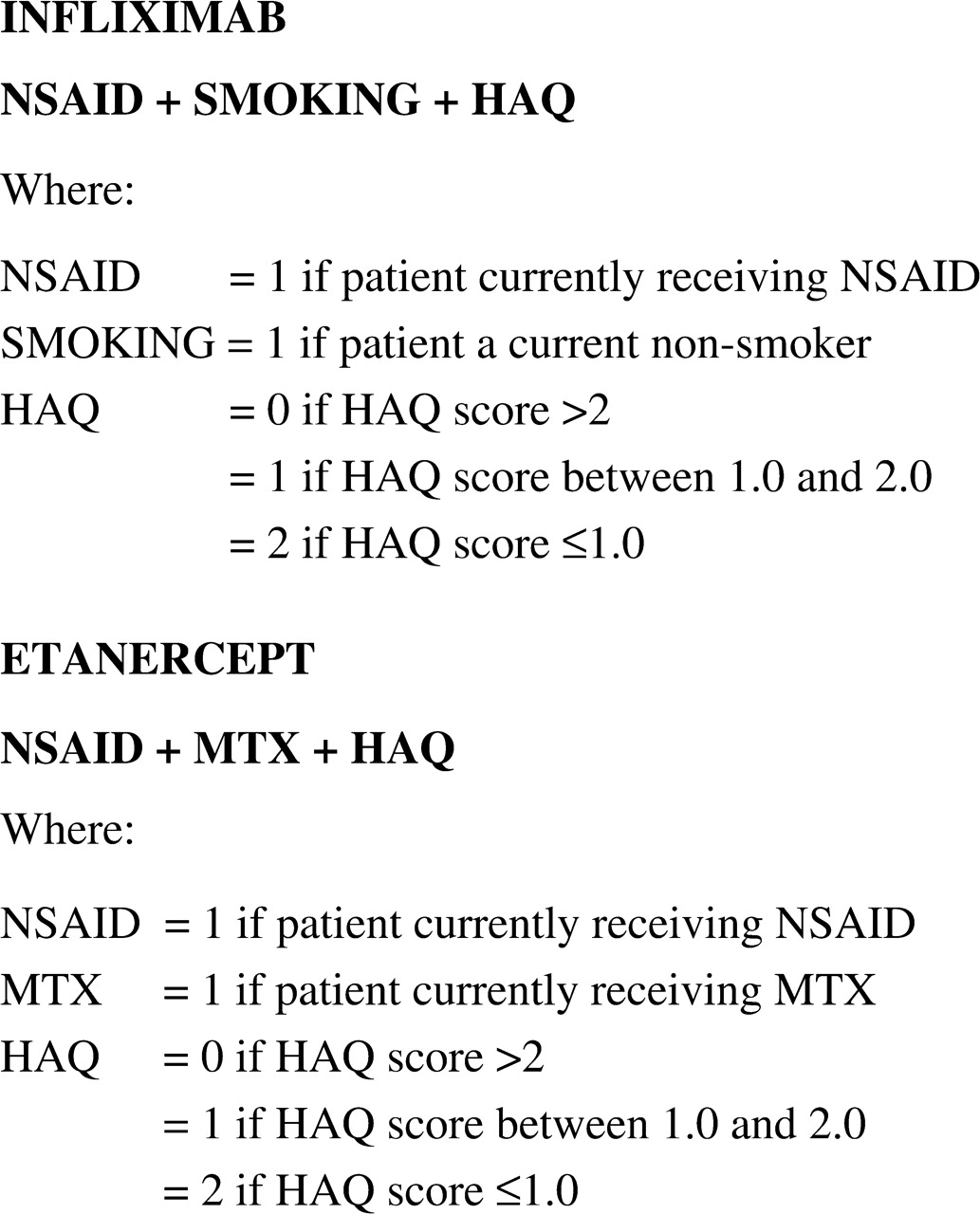 Rheumatology (Oxford), Volume 45, Issue 12, December 2006, Pages 1558–1565, https://doi.org/10.1093/rheumatology/kel149
The content of this slide may be subject to copyright: please see the slide notes for details.
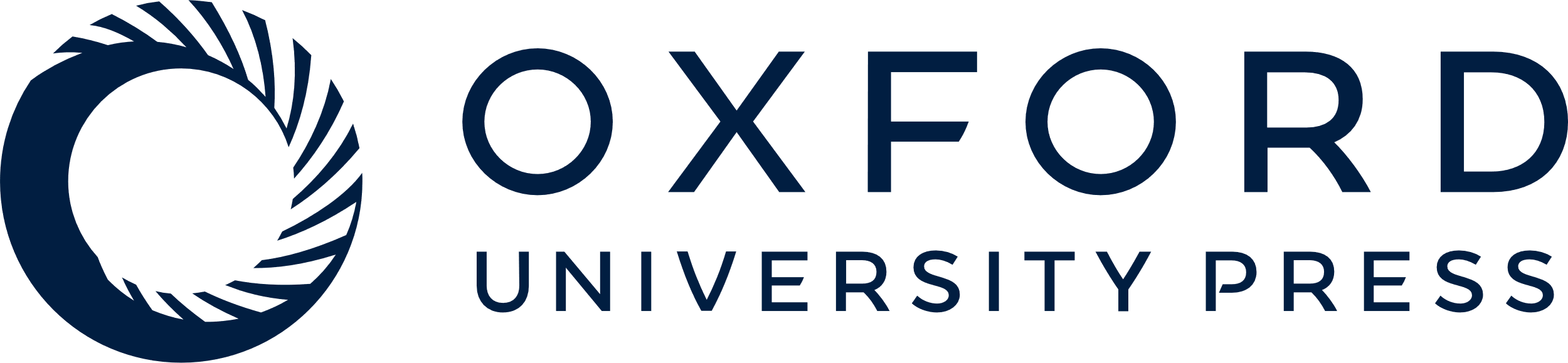 [Speaker Notes: F ig . 2.  Formulae for predicting response.


Unless provided in the caption above, the following copyright applies to the content of this slide: © The Author 2006. Published by Oxford University Press on behalf of the British Society for Rheumatology. All rights reserved. For Permissions, please email: journals.permissions@oxfordjournals.org]
F ig . 3.  Formulae for predicting remission.
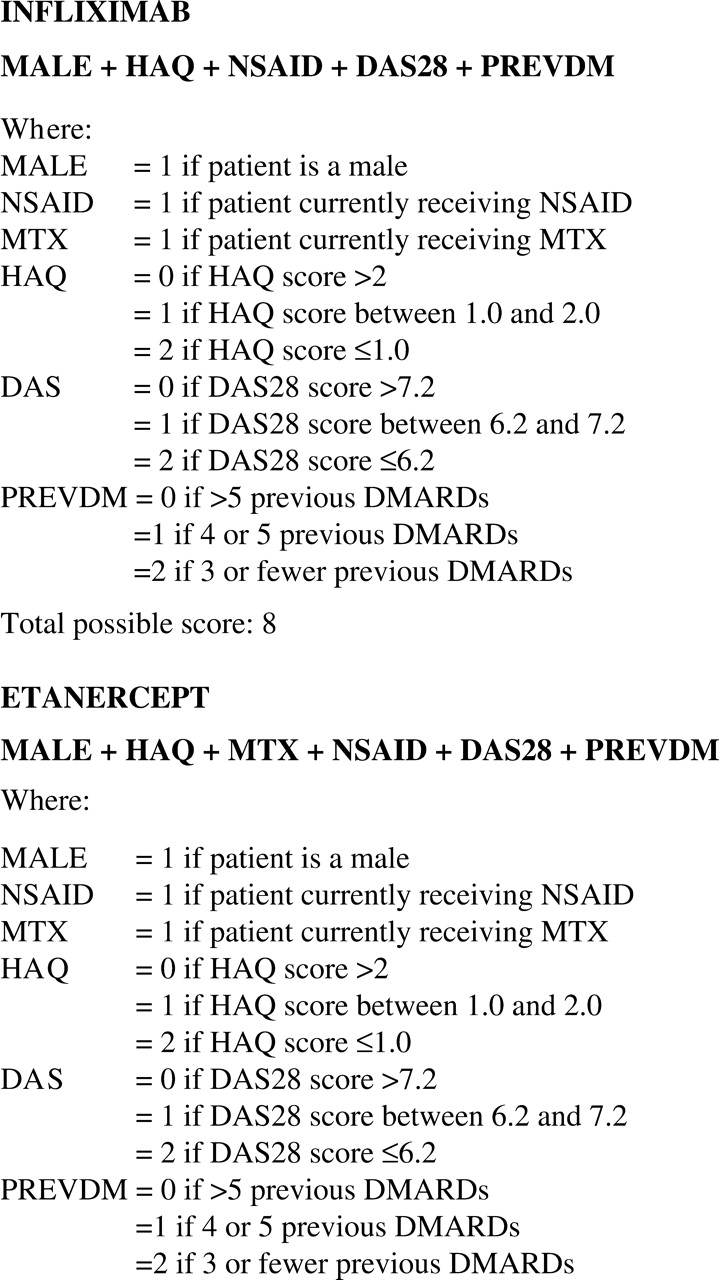 Rheumatology (Oxford), Volume 45, Issue 12, December 2006, Pages 1558–1565, https://doi.org/10.1093/rheumatology/kel149
The content of this slide may be subject to copyright: please see the slide notes for details.
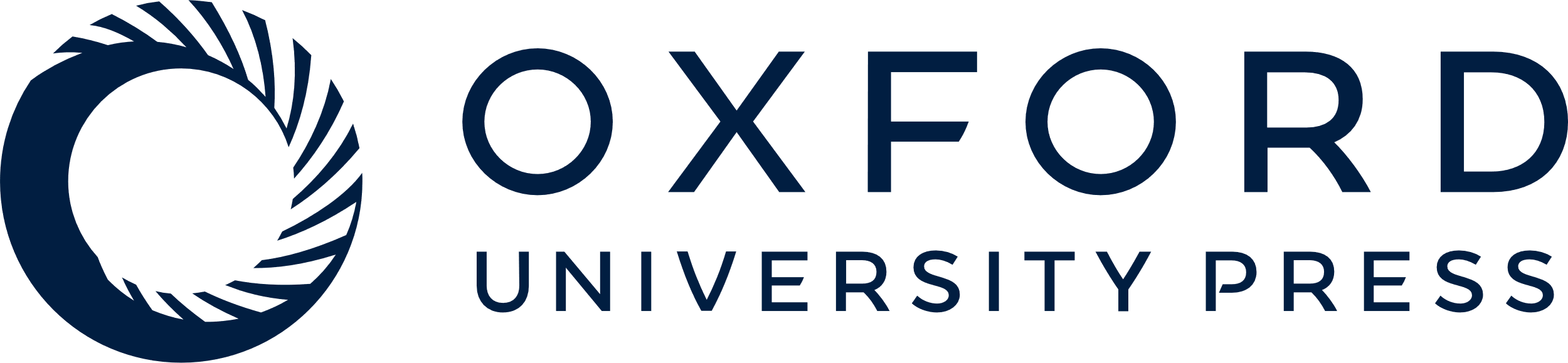 [Speaker Notes: F ig . 3.  Formulae for predicting remission.


Unless provided in the caption above, the following copyright applies to the content of this slide: © The Author 2006. Published by Oxford University Press on behalf of the British Society for Rheumatology. All rights reserved. For Permissions, please email: journals.permissions@oxfordjournals.org]